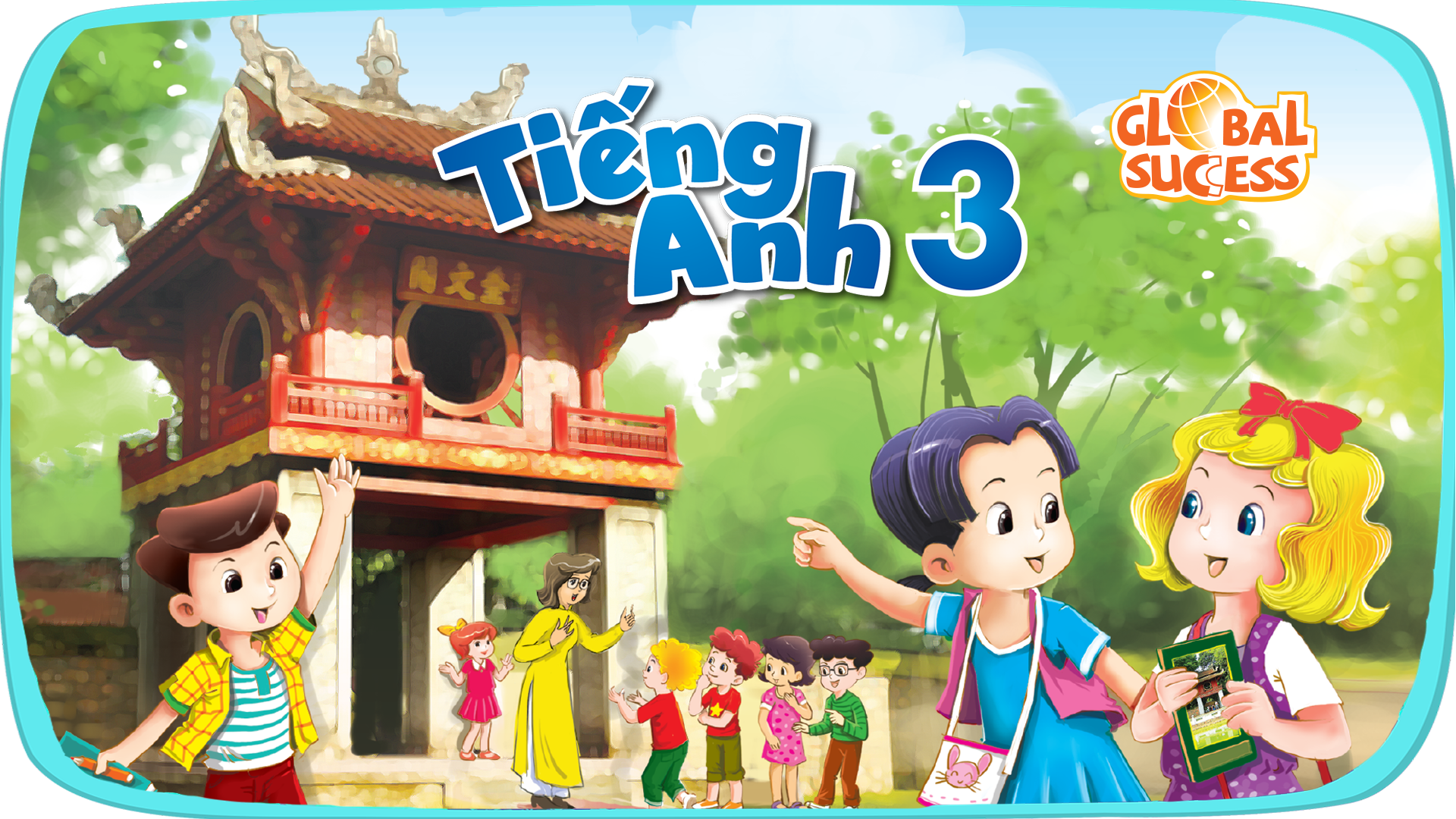 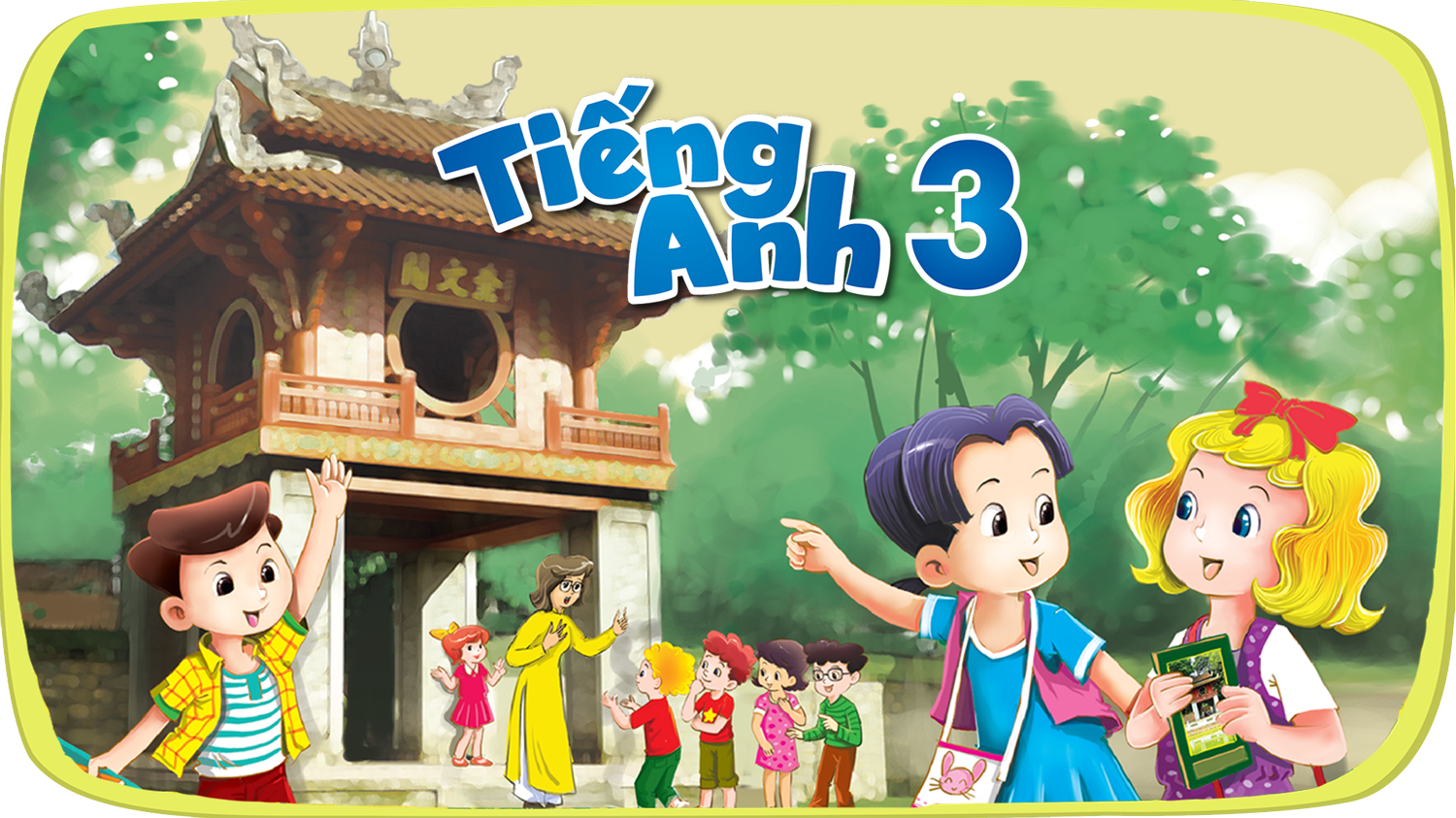 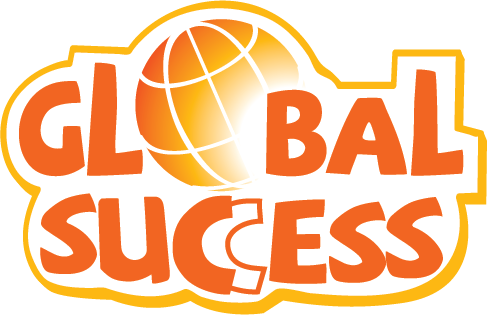 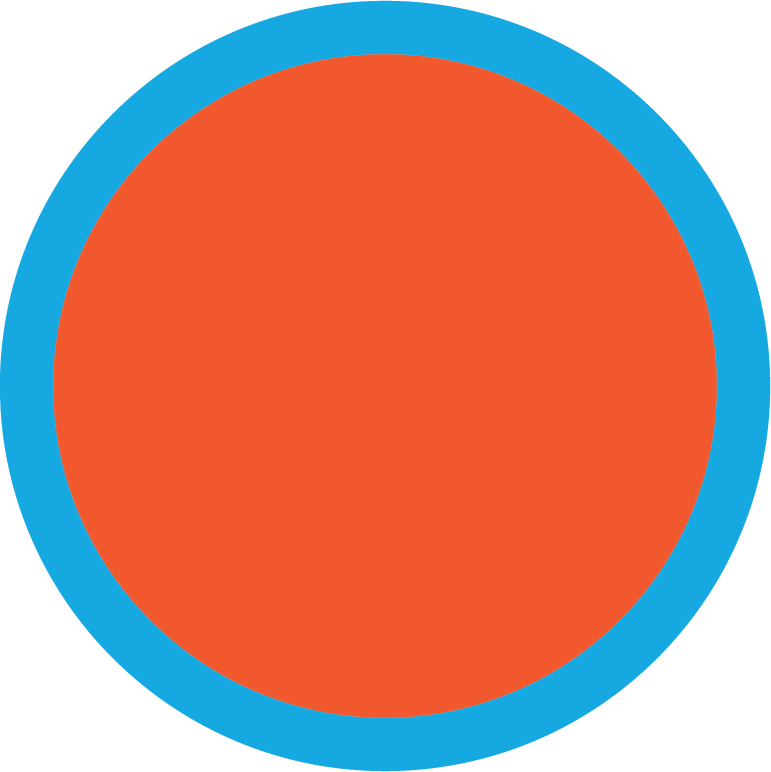 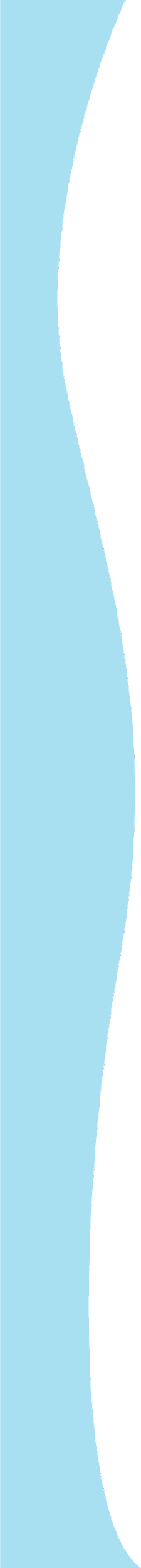 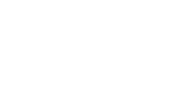 6
Our school
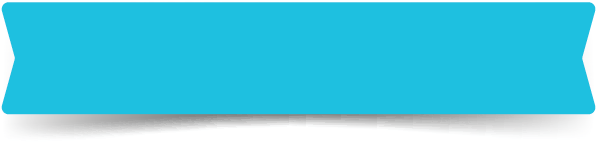 LESSON 3 - PERIOD 6
Contents
Warm-up and review
Activity 2
01
02
Chant
Read and complete.
Activity 3
Activity 6
03
04
Project
Let’s write.
Fun corner
05
Game
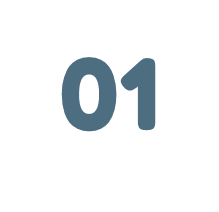 WARM-UP AND REVIEW
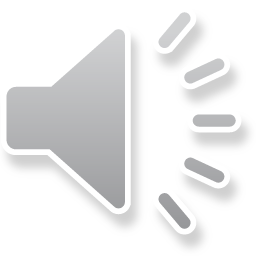 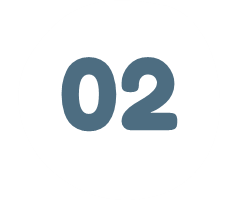 READ AND COMPLETE.
classroom
art
go
our
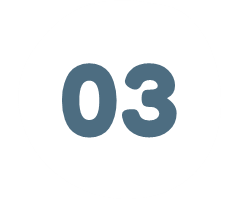 LET’S WRITE.
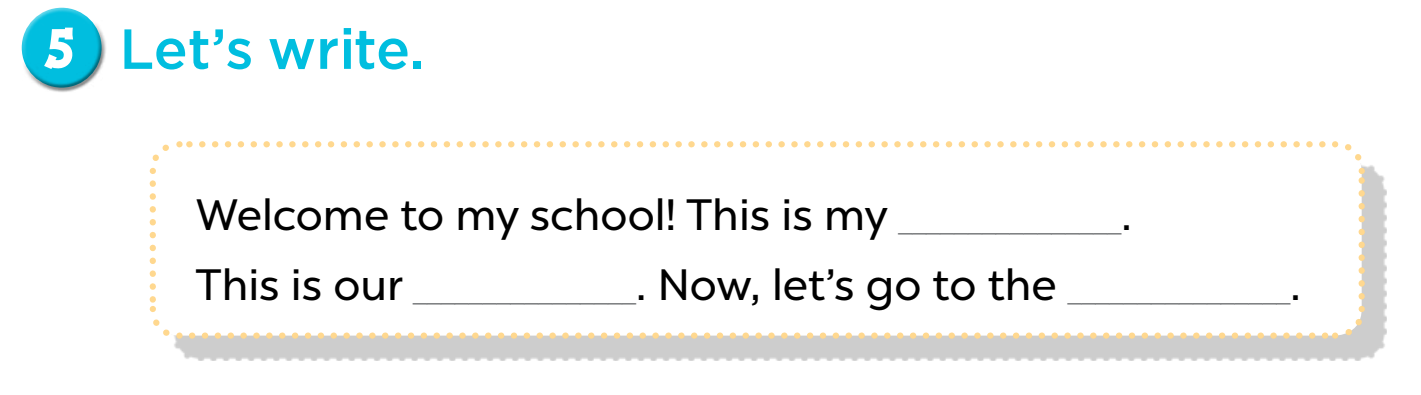 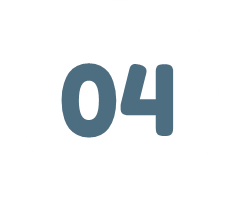 PROJECT
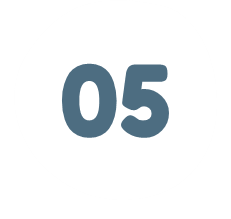 FUN CORNER
0
0
0
O
O
O
X
X
X
1
2
3
X
X
X
0
0
0
O
O
O
X
X
X
4
5
6
X
X
X
0
0
0
O
O
O
X
X
X
7
8
9
X
X
X
Website: hoclieu.vn
Fanpage: facebook.com/www.tienganhglobalsuccess.vn